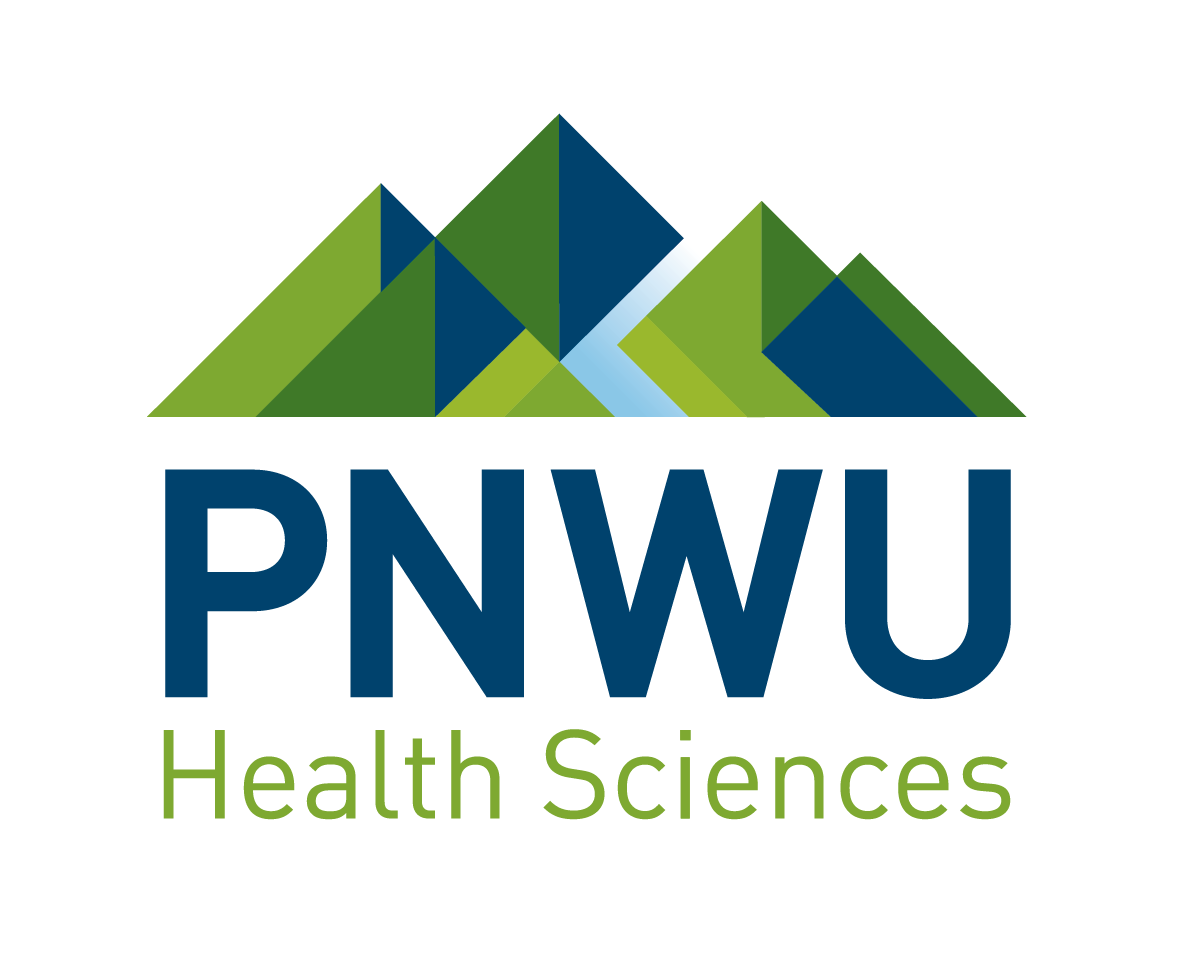 Literature Review
Author names and credentials; be sure to list faculty mentors also
Results
Introduction/Background
Methods
Discussion/Conclusion
These templates offer loose guidelines. Feel free to move sections around, change headers, and change colors. 
If you use the PNWU logo, do not change the colors or scale. 
This template is sized for a 48” x 36” poster. Do not change the size.
Add text here
Add text here
Add text here
Citations
Add text here
Graphics, if applicable, could also go here, headings can be individualized per graphic, table, figure, etc
Acknowledgments
Add text here
LEARN. CARE. COMMUNITY.